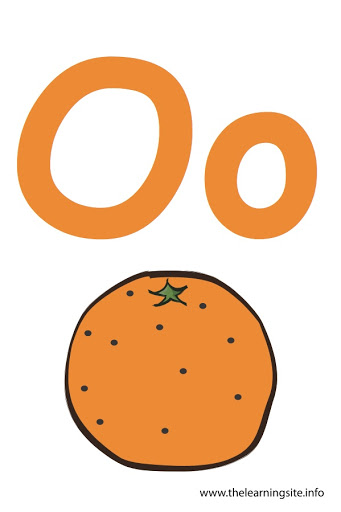 Short  sound Oo
At the beginning of the words
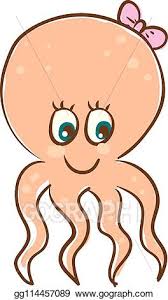 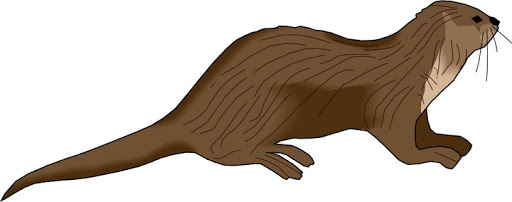 octopus               otter
In the middle of the words
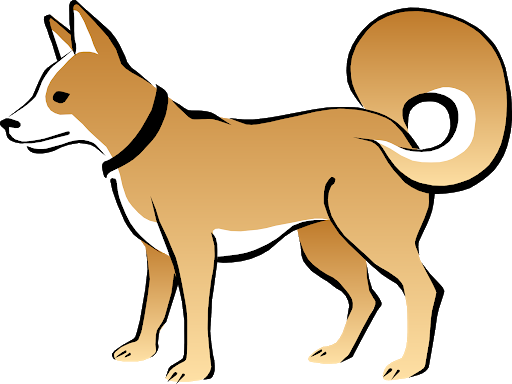 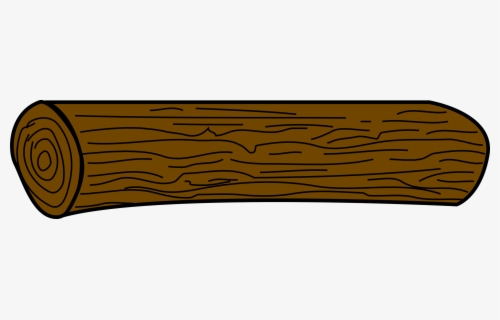 dog
log
long  sound Oo
At the beginning of the words
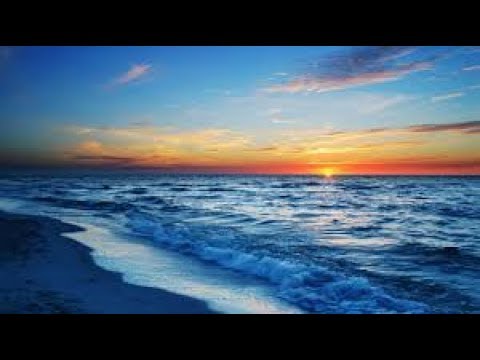 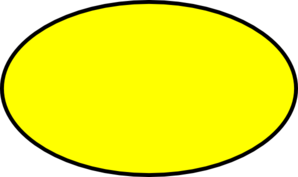 Oval
Ocean
In the middle of the words
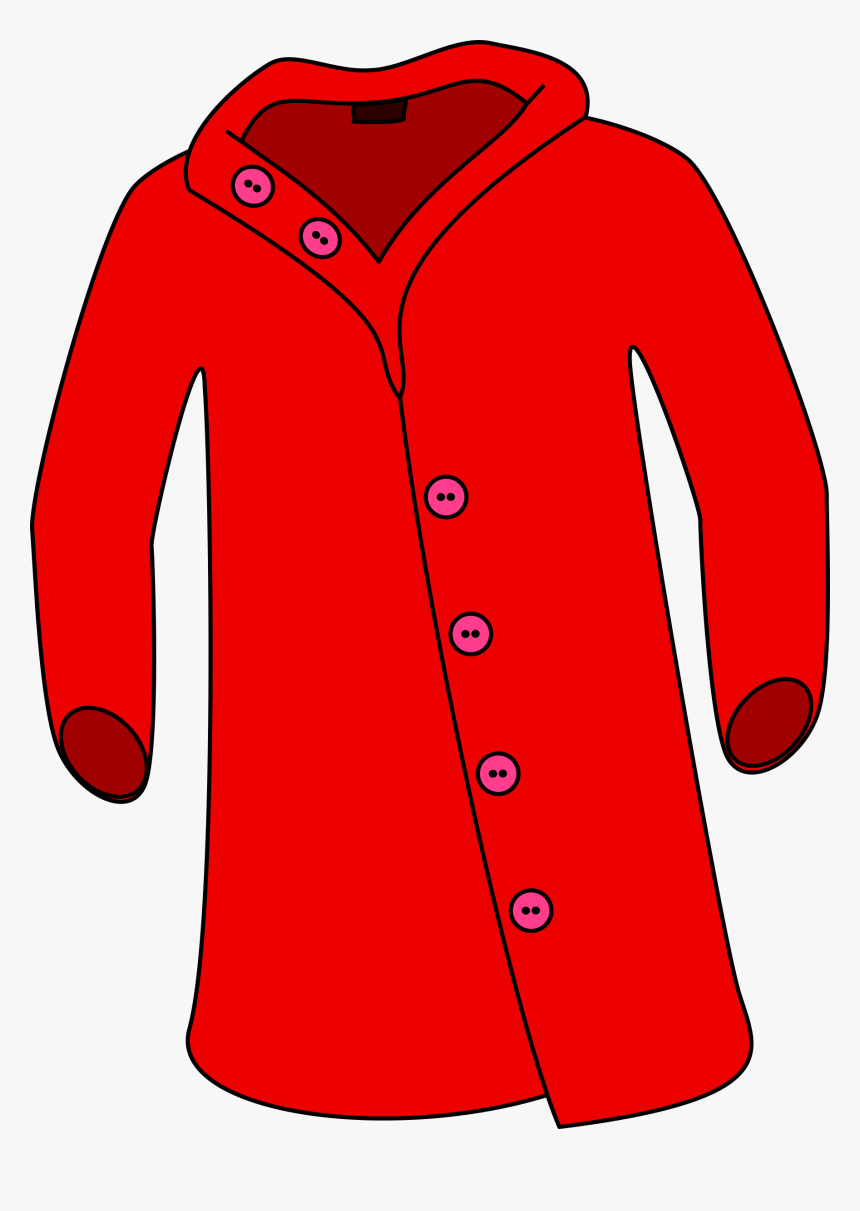 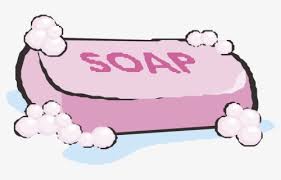 soap                                coat